Modelo de diagrama de espinha de peixe colorido
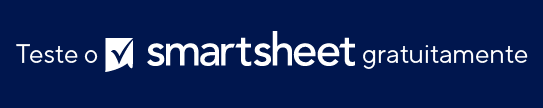 Quando usar o modelo: o modelo é adequado principalmente para apresentações em ambientes que valorizam a criatividade, como marketing, ensino ou design. O modelo combina um diagrama de espinha de peixe de causa raiz com um design visualmente atraente, facilitando a análise e uma apresentação dinâmica.
  
Recursos importantes do modelo: a paleta de cores vivas garante que cada seção seja fácil de identificar, o que pode ajudar a manter a atenção do público e melhorar a capacidade de acompanhar a análise. A forma de peixe incorpora criativamente o conceito de espinha de peixe, tornando-a uma estrutura convidativa e memorável para discussões de resolução de problemas.
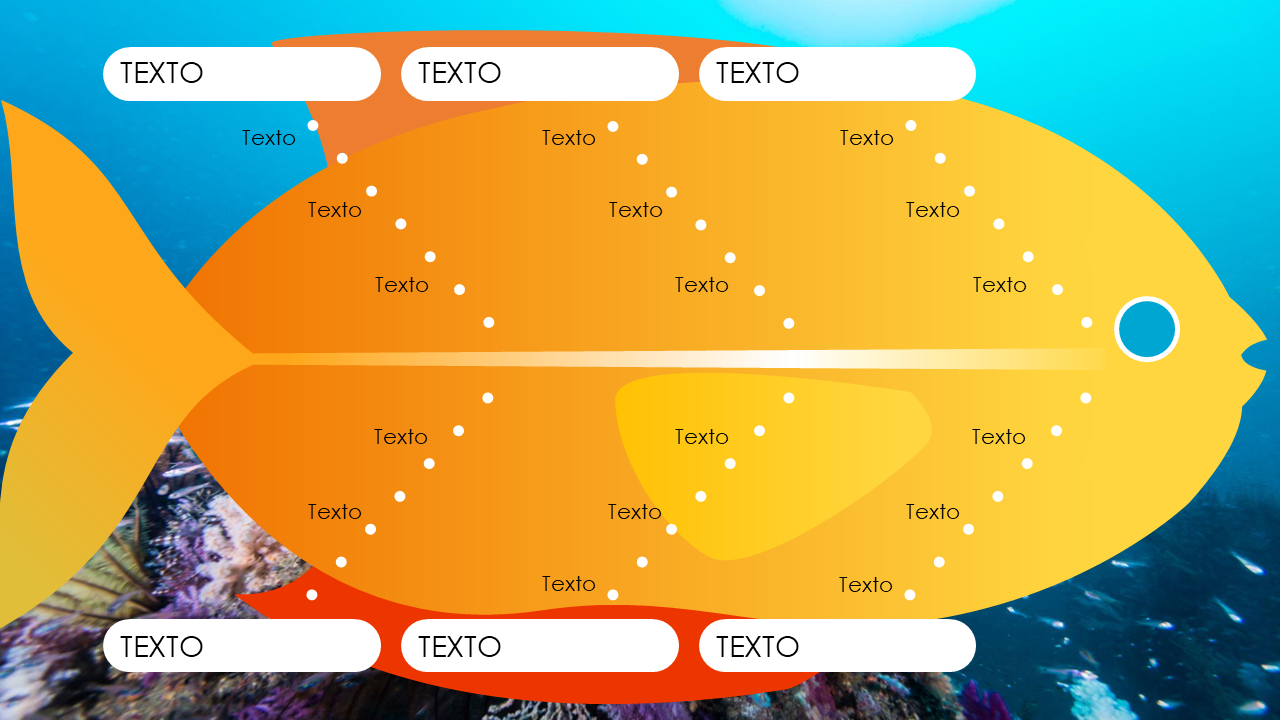 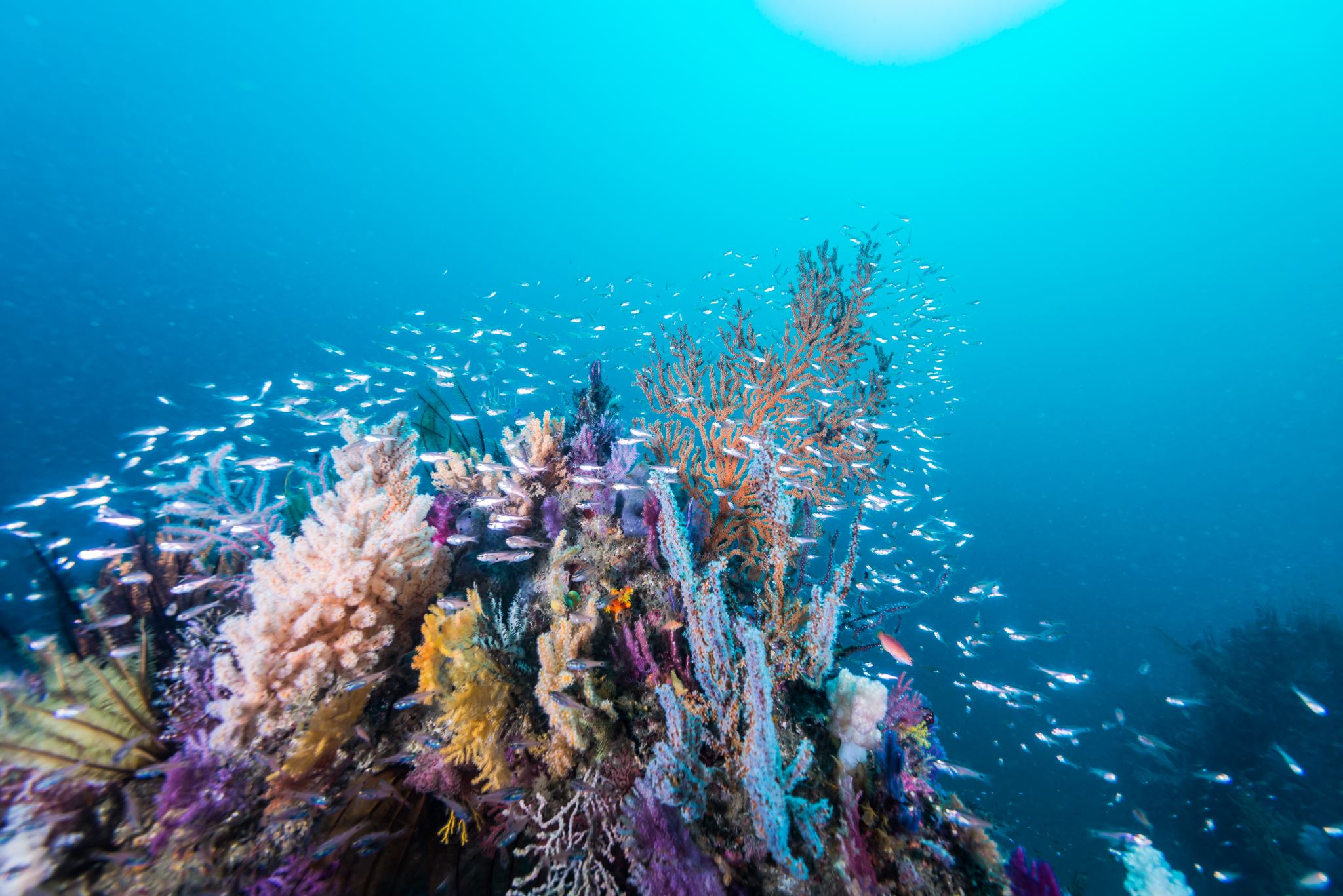 TEXTO
TEXTO
TEXTO
Texto
Texto
Texto
Texto
Texto
Texto
Texto
Texto
Texto
Texto
Texto
Texto
Texto
Texto
Texto
Texto
Texto
TEXTO
TEXTO
TEXTO